Analysis of multi-channel links using the examples 
of the JINR Data Center 



A. Baginyan, A. Balandin, A. Dolbilov
Joint Institute for Nuclear Research, Dubna, Russia
bag@jinr.ru  t.me/baginyan
1
Leaf-Spine Architecture
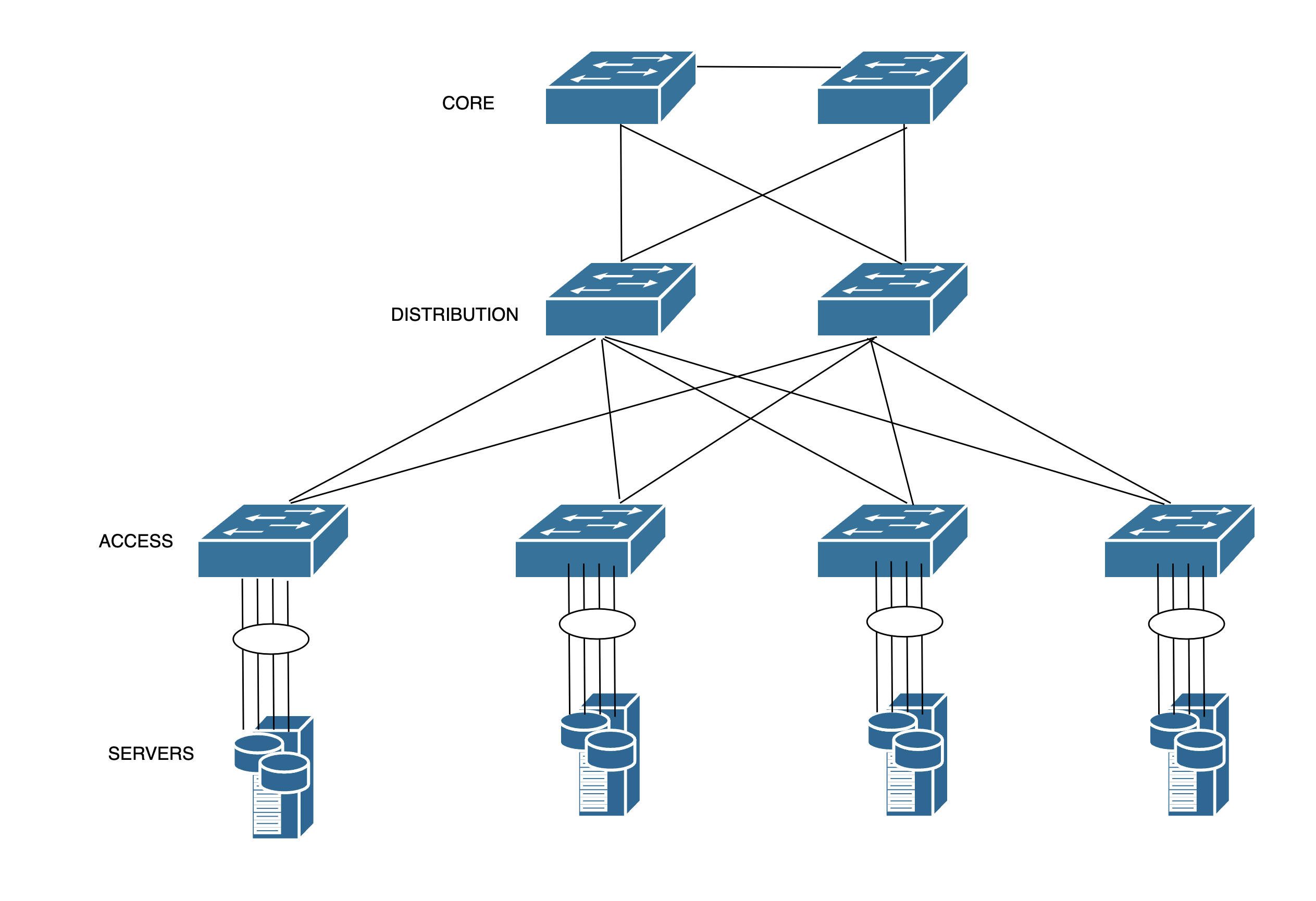 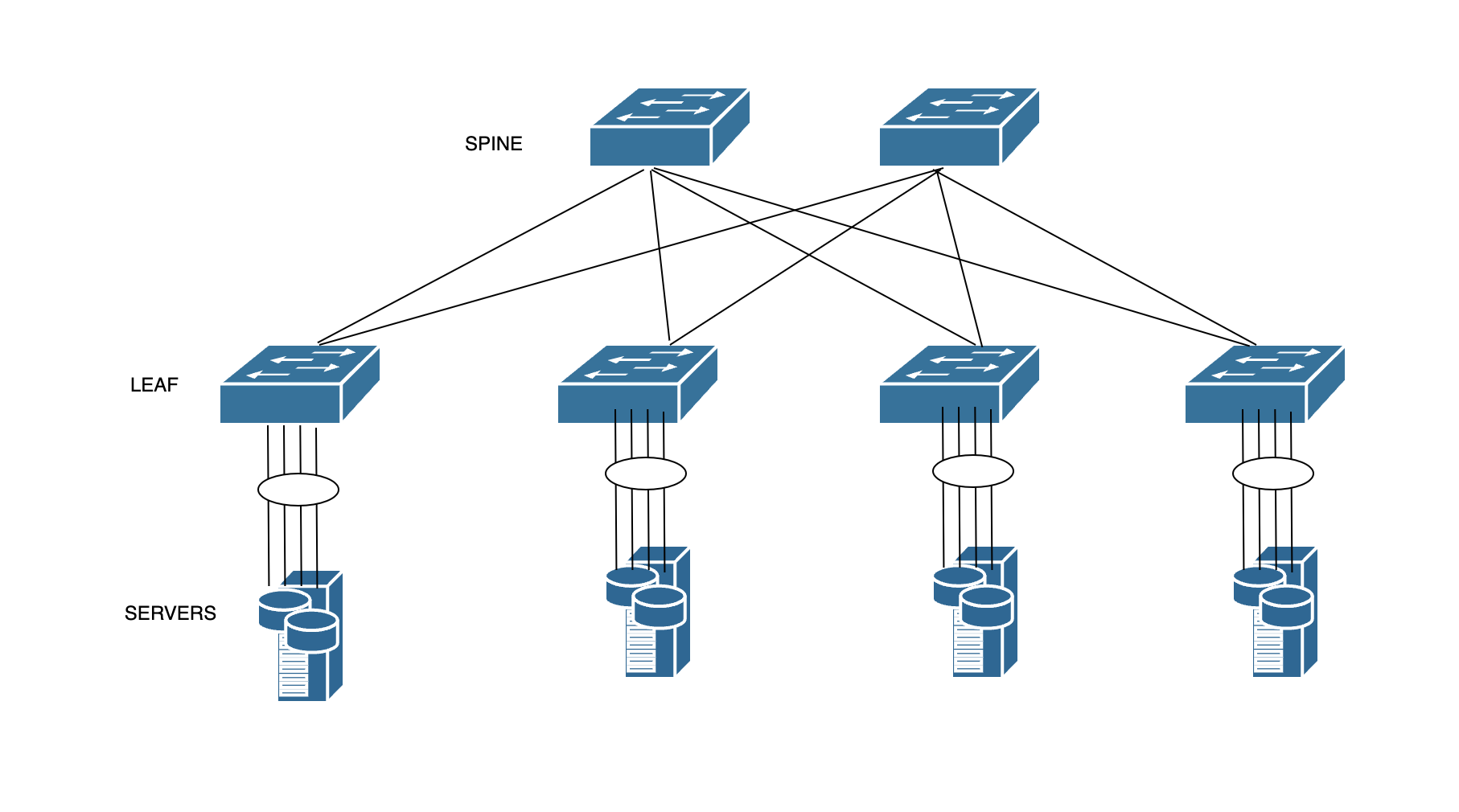 Leaf-Spine architecture
Three-tier architecture
2
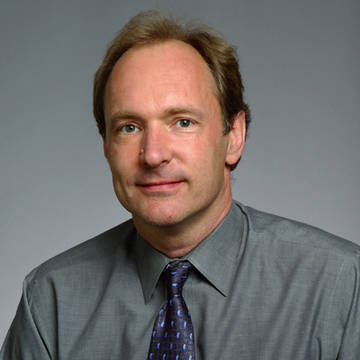 Spanning tree protocol
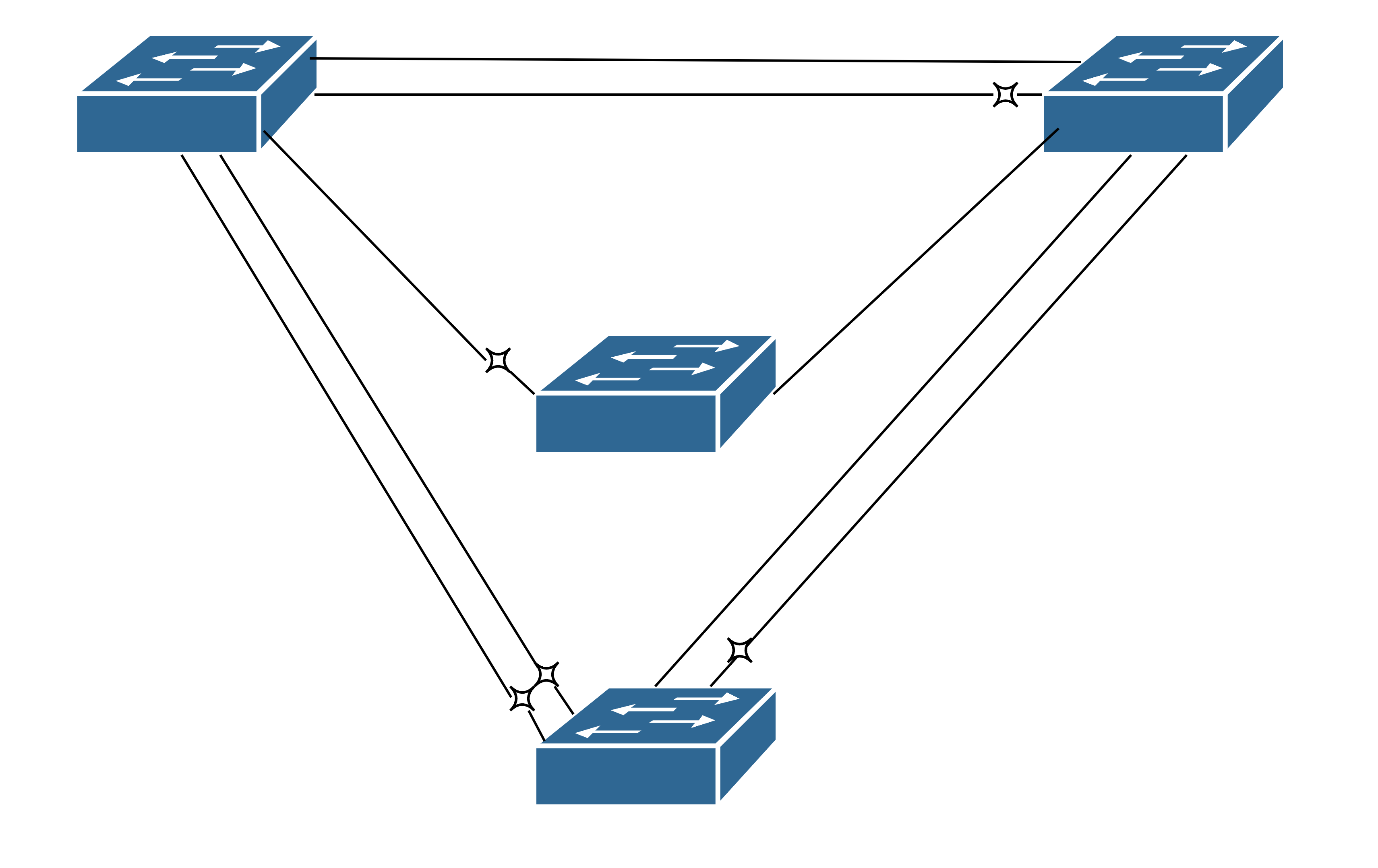 Tim Berners-Lee  URL, HTTP, HTML
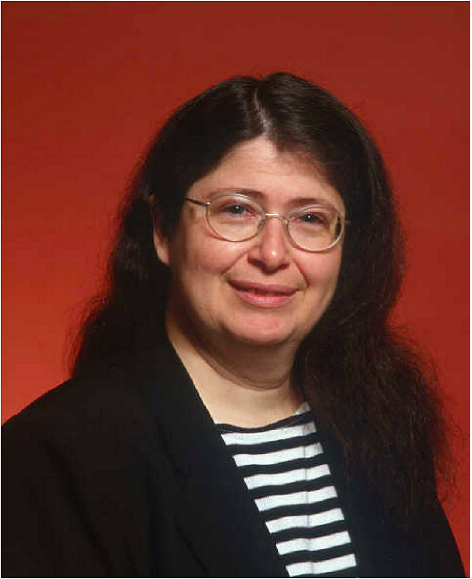 Radia Joy Perlman
1985 - Spanning tree
1992 - IS-IS 
2010 - Transparent Interconnection 
of Lots of Links
3
Link aggregation
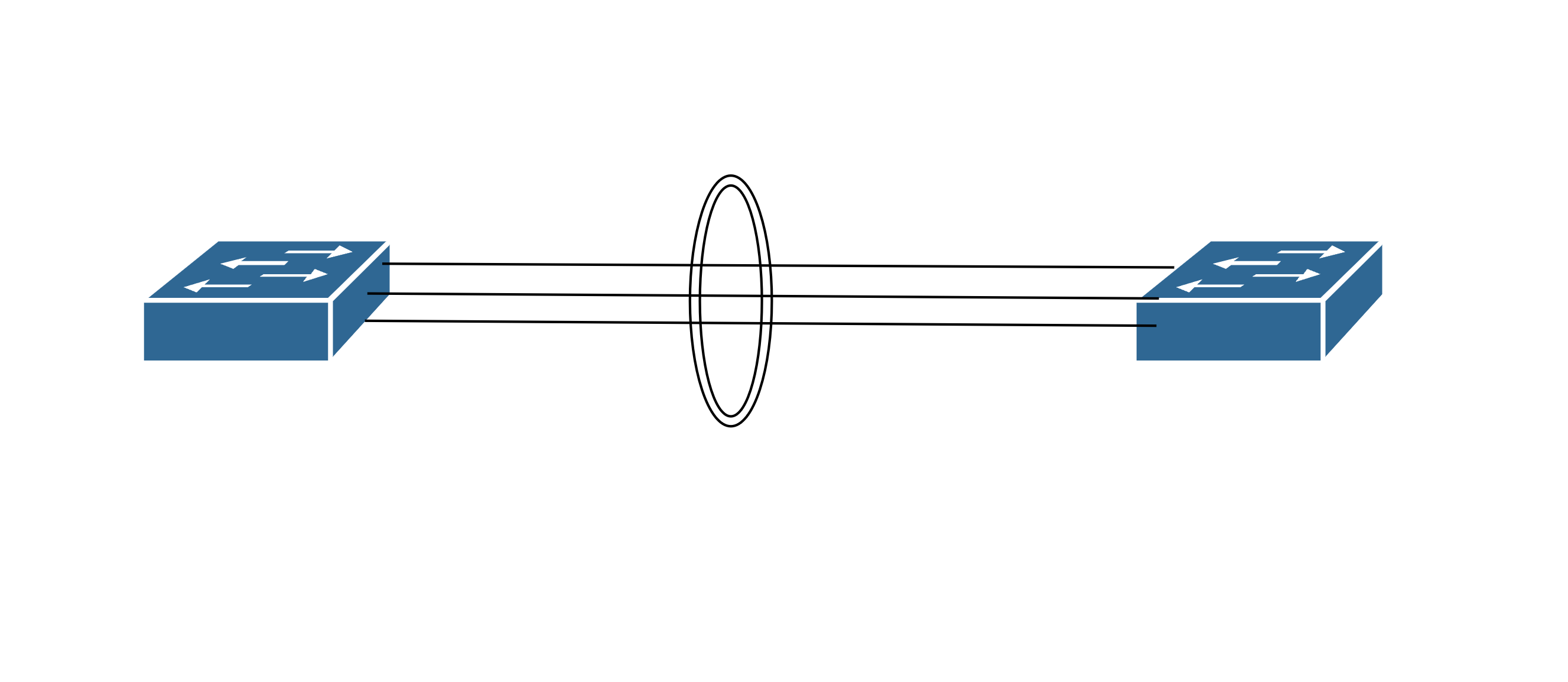 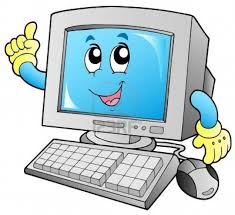 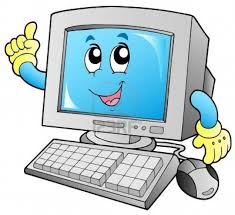 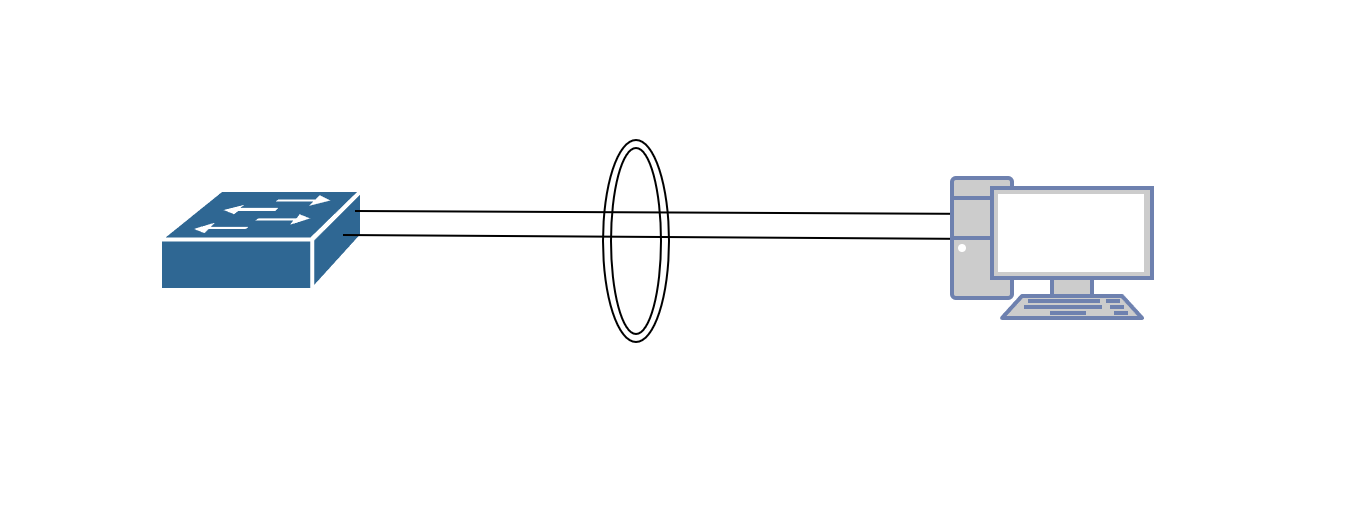 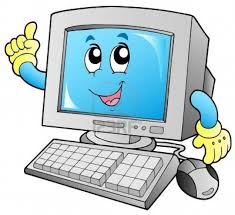 4
Stack
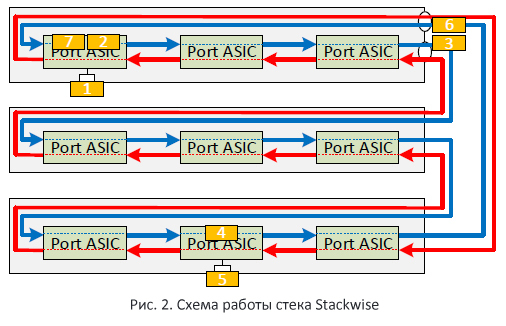 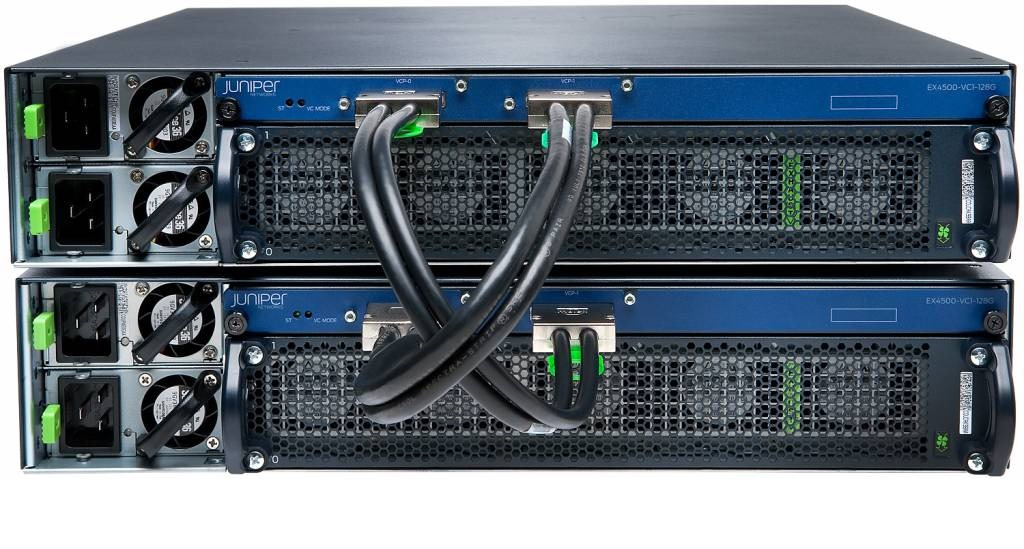 5
Stack [Online]. Available:  https://habr.com/ru/companies/cbs/articles/269529/ 5.06.2024
Virtual Port Channels
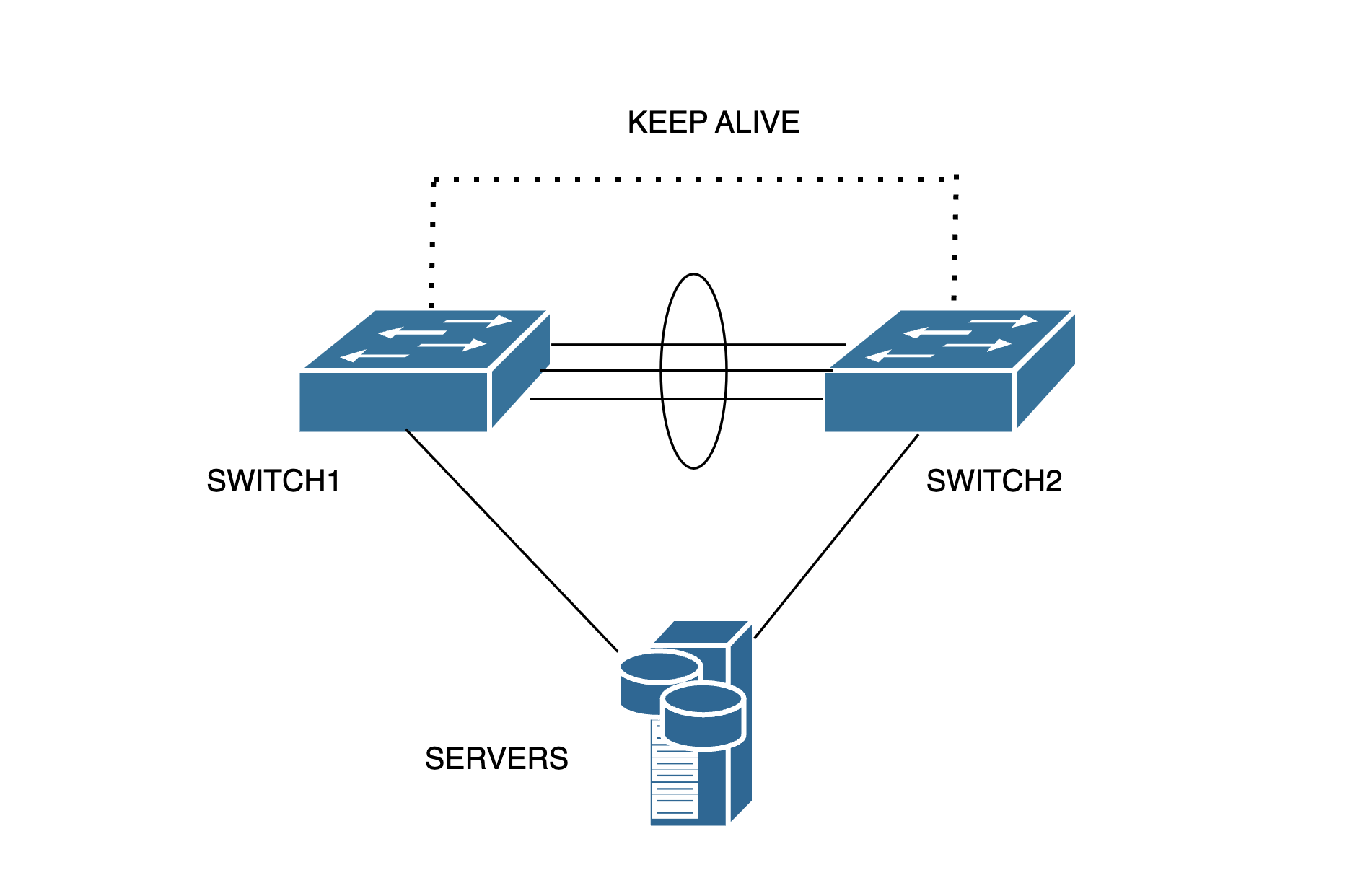 6
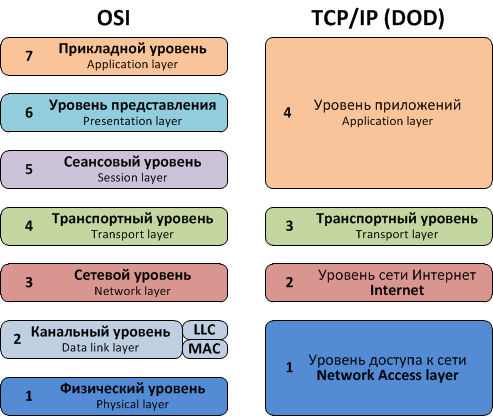 SPF protocol and TRILL
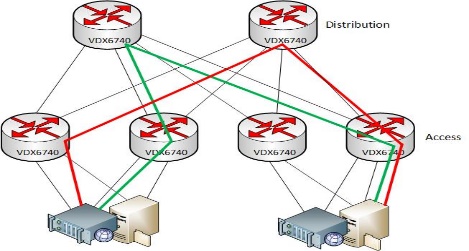 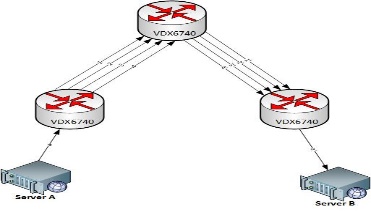 Similar data communication paths between two networks nodes.
Unblocked network architecture (two of the eight possible paths are shown)
7
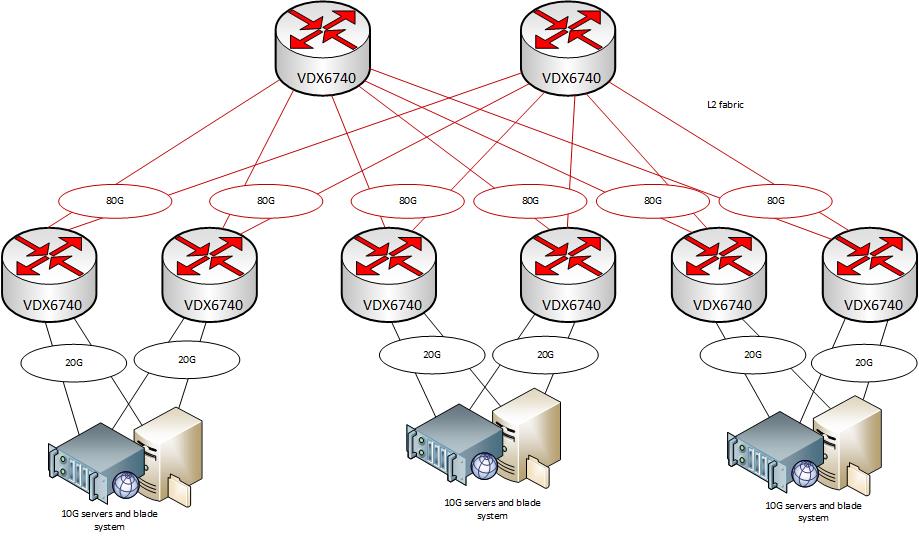 8
Intelligent Resilient Framework (IRF) technology
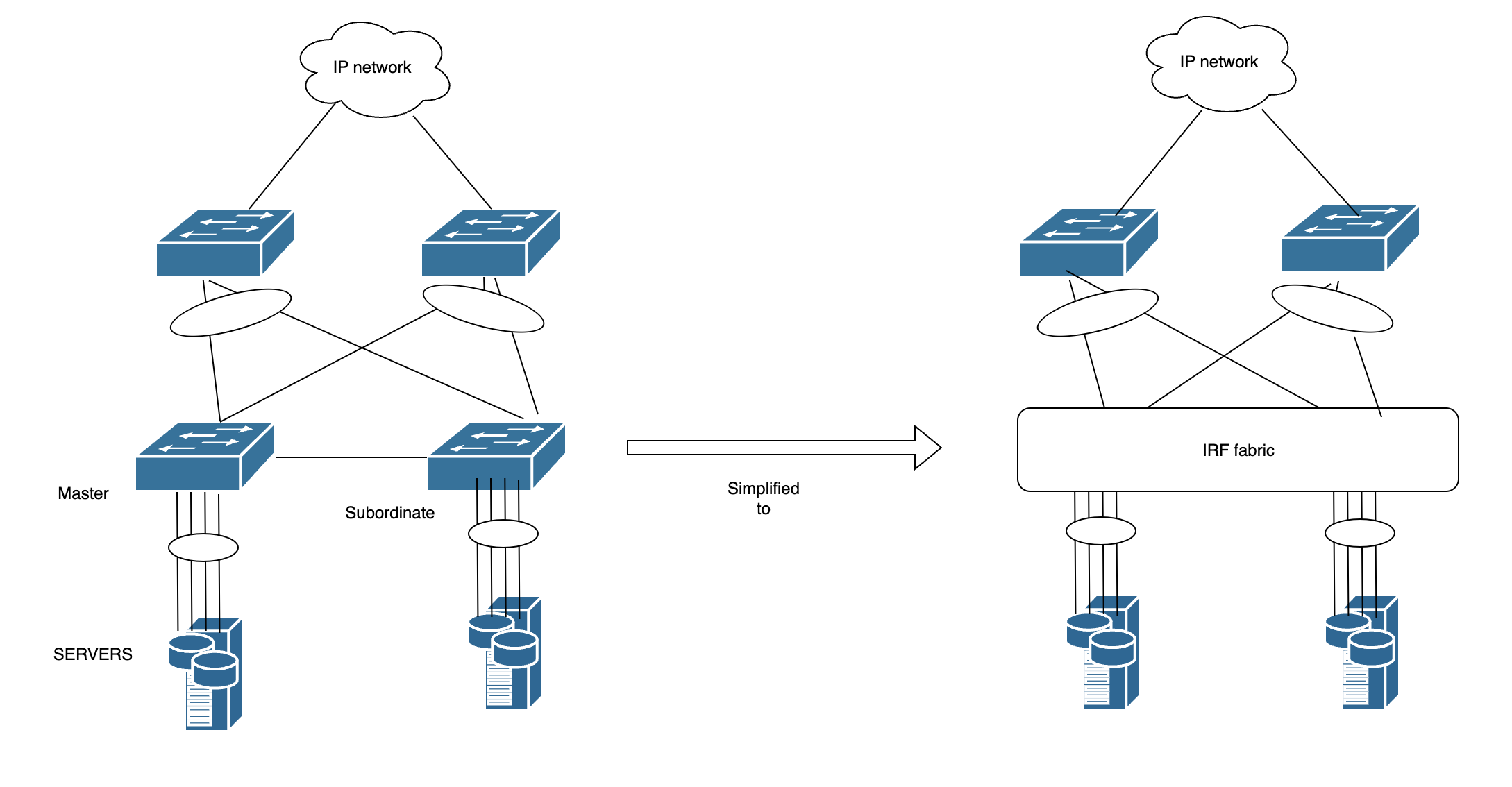 9
Border Gateway Protocol
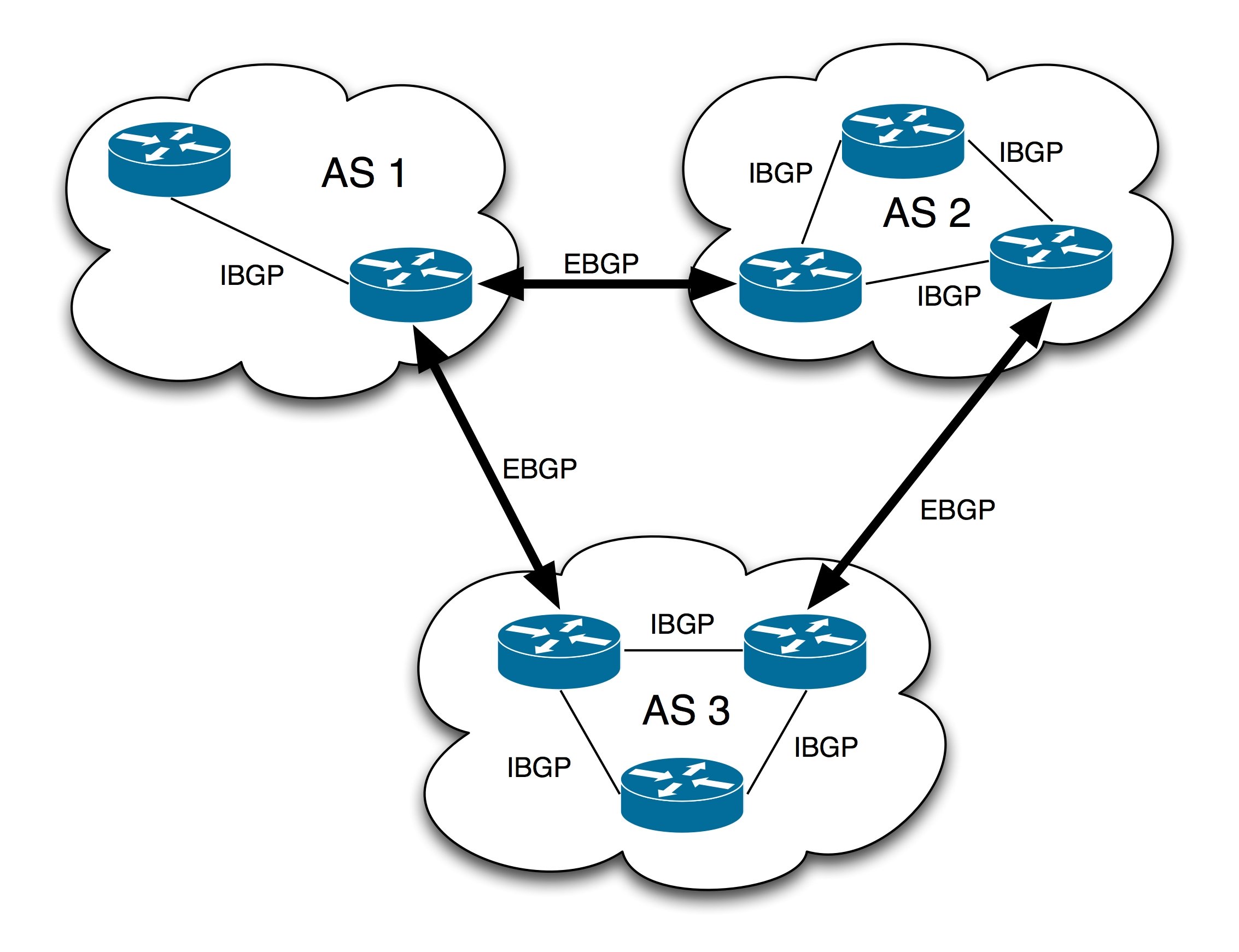 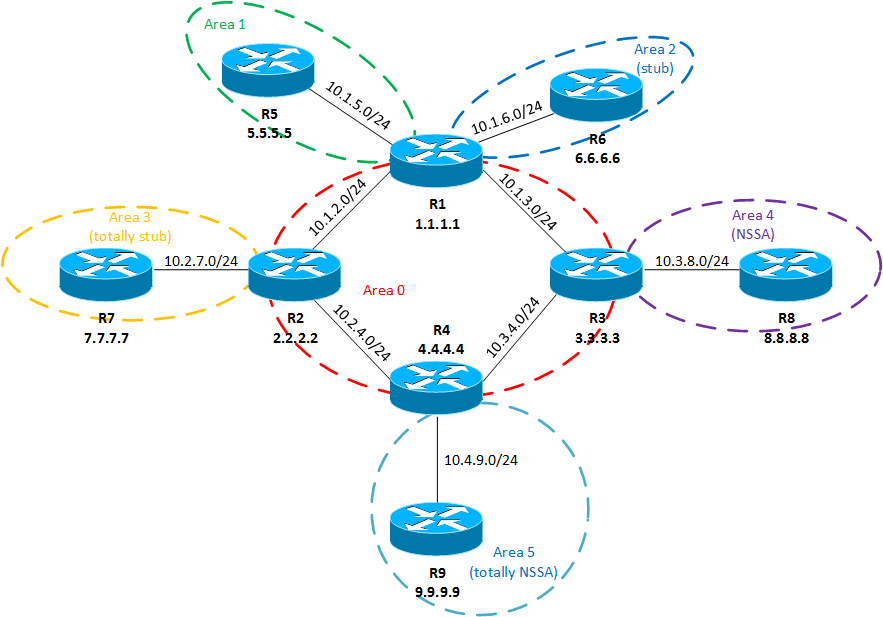 Open Shortest Path First
10
True Internet Channel Aggregation – OpenMPTCPRouter
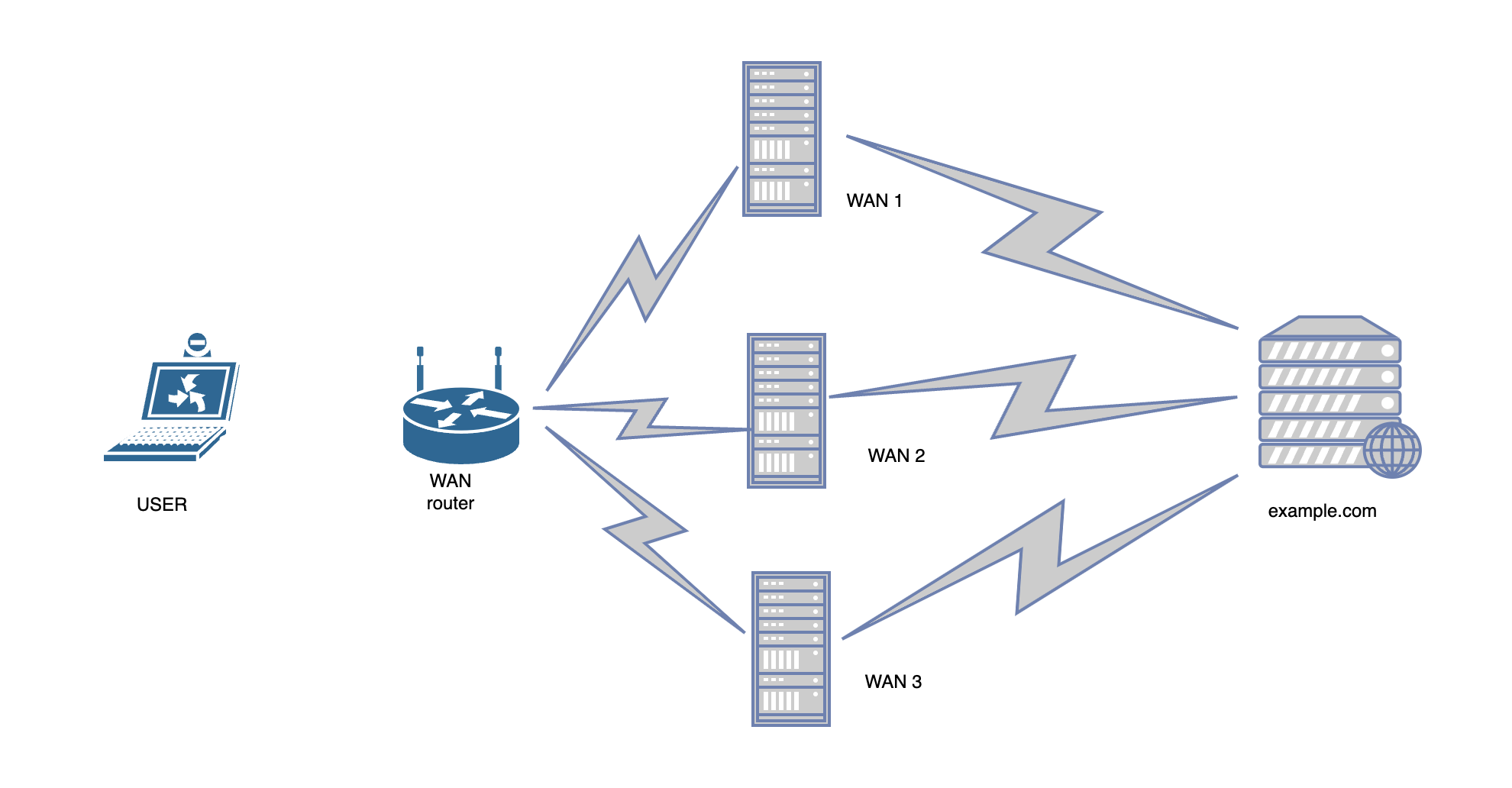 Balancing at the IP connection level
11
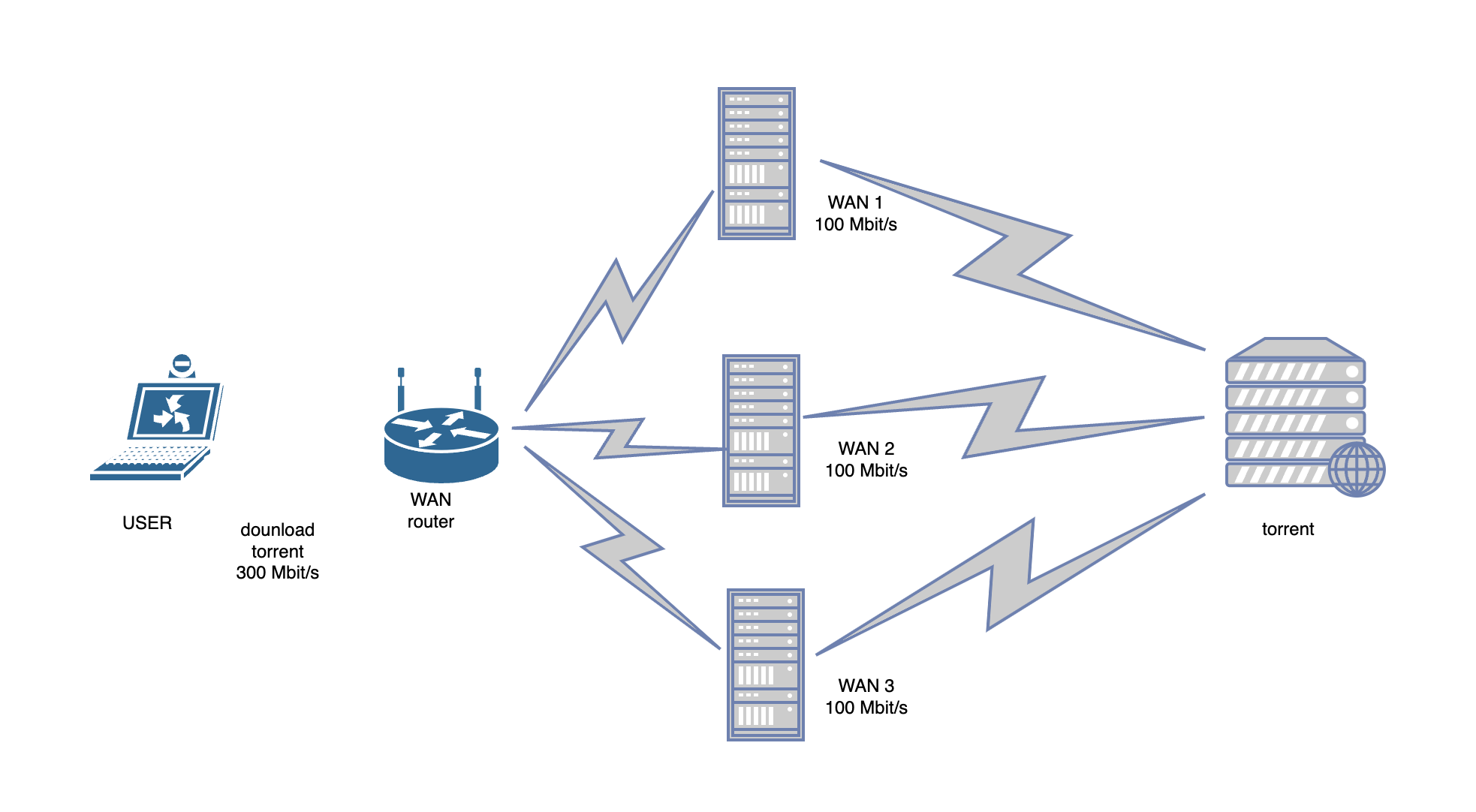 Aggregation server
12
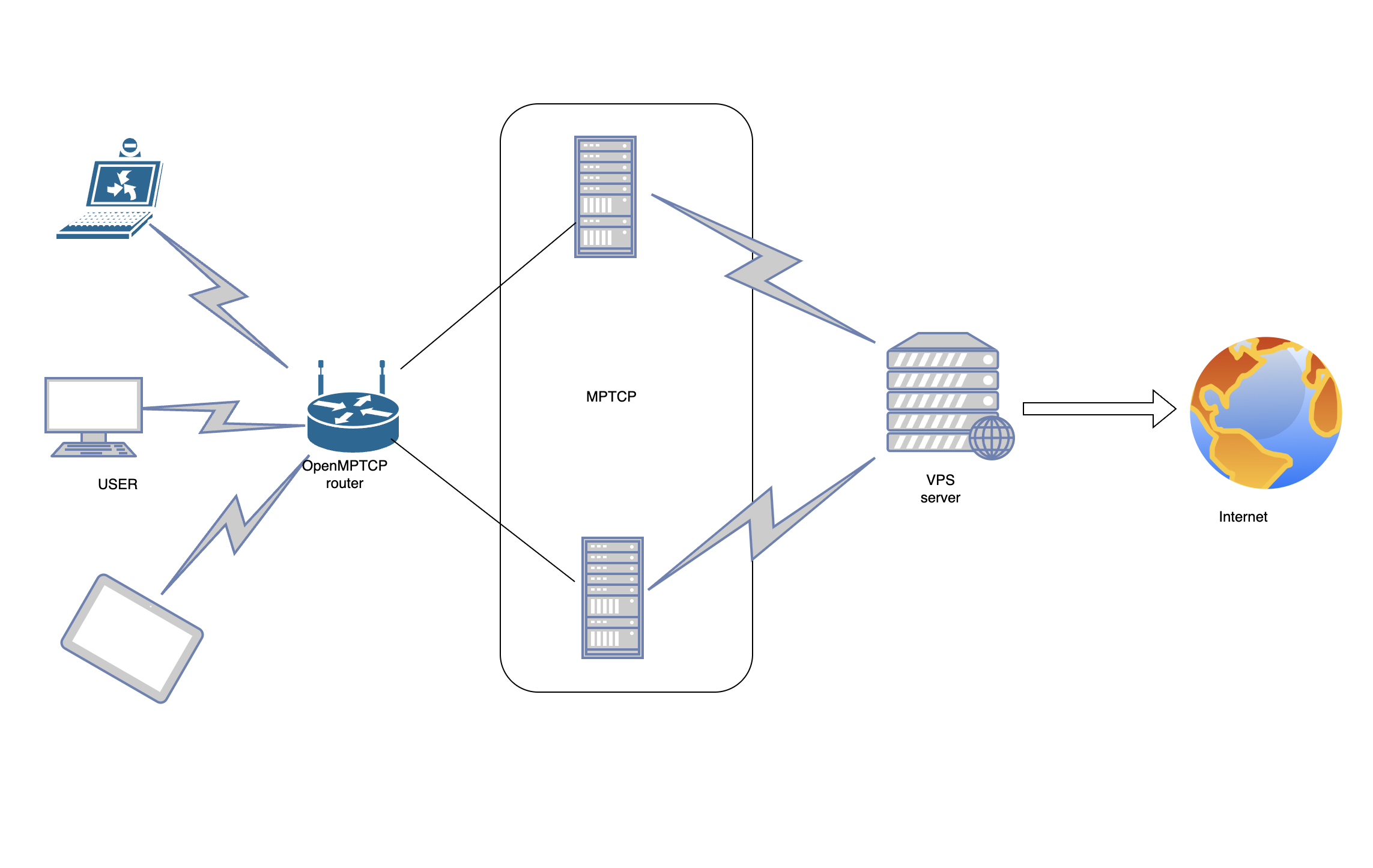 Setting up a summarizing server
13
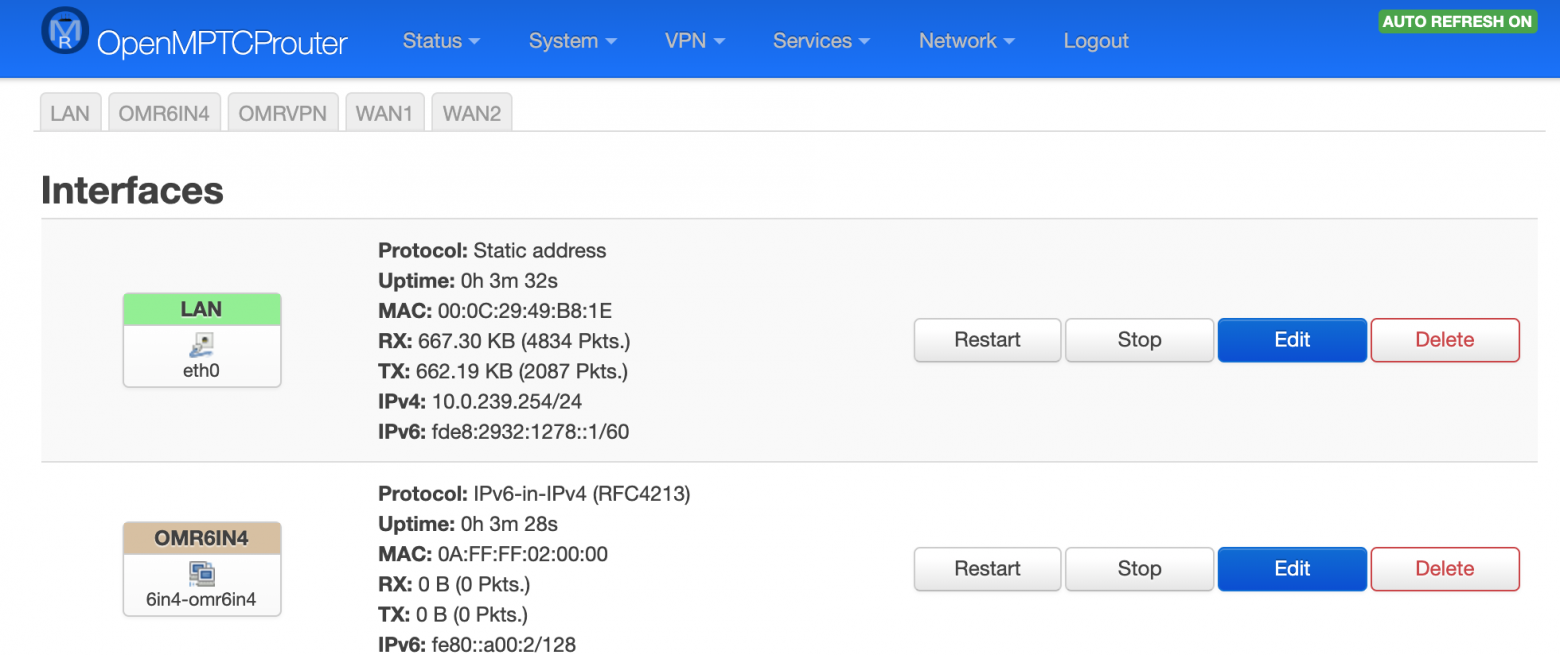 LAN settings
14
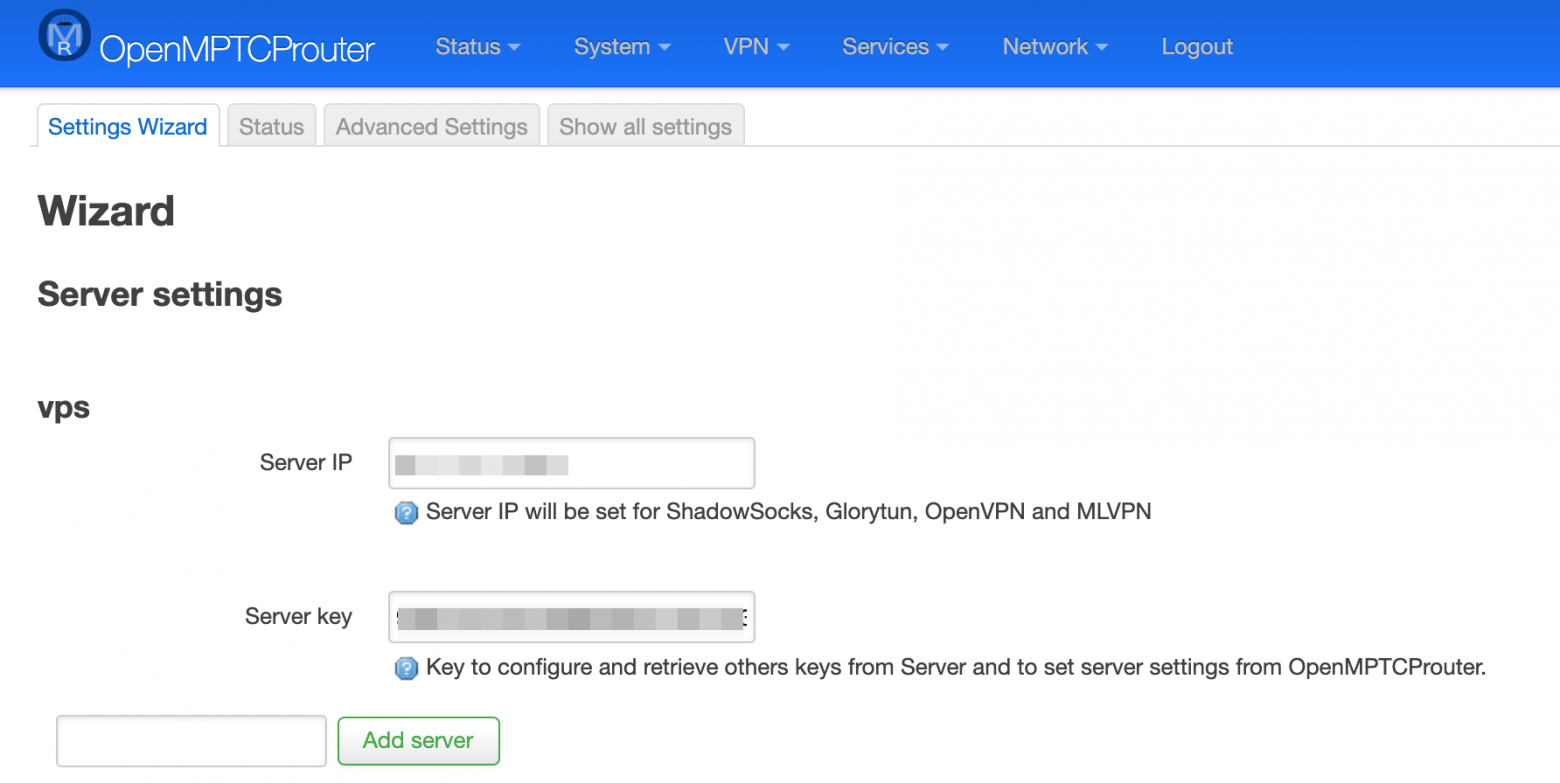 15
Conclusion
Многоканальная передача данных потребует перестройки всего Интернета?
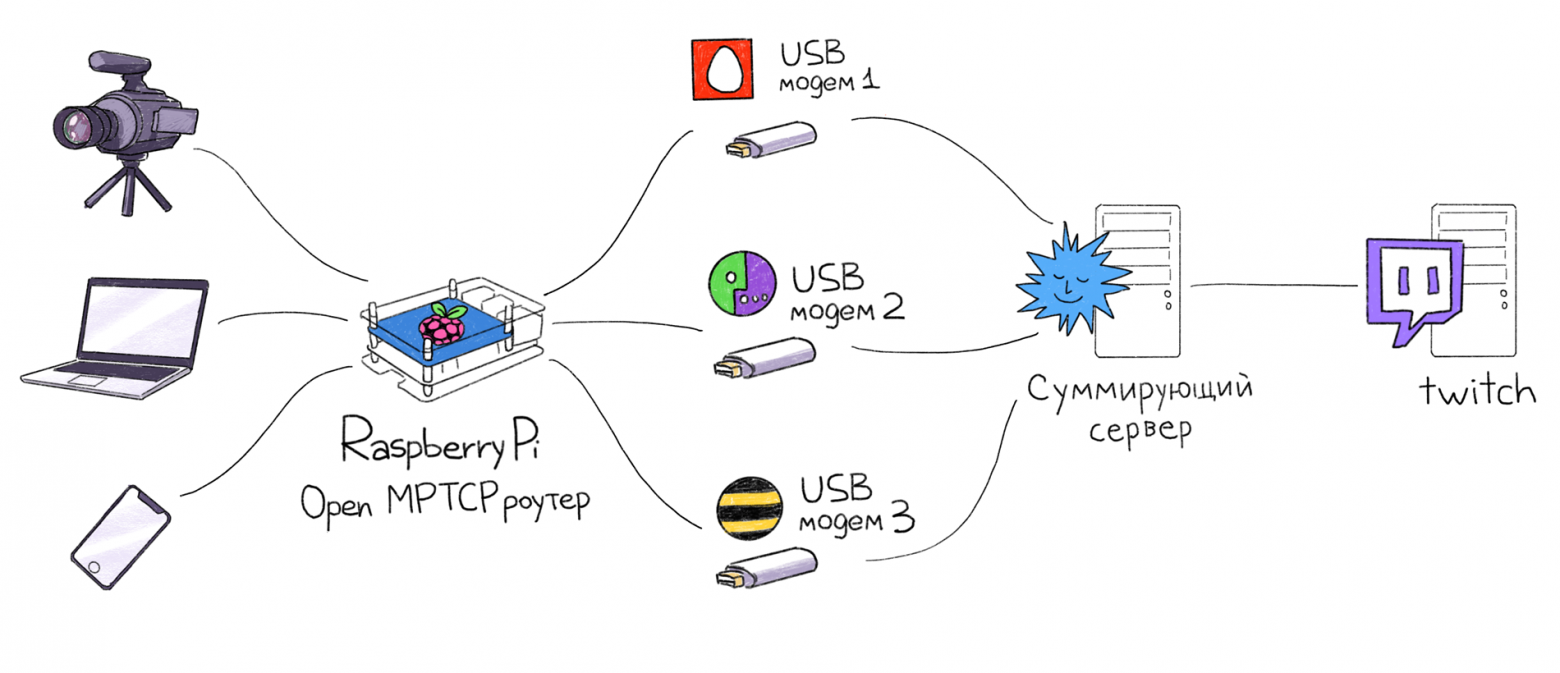 16
https://habr.com/ru/companies/vdsina/articles/479026/